Wróbel - miejsce gniazdowania
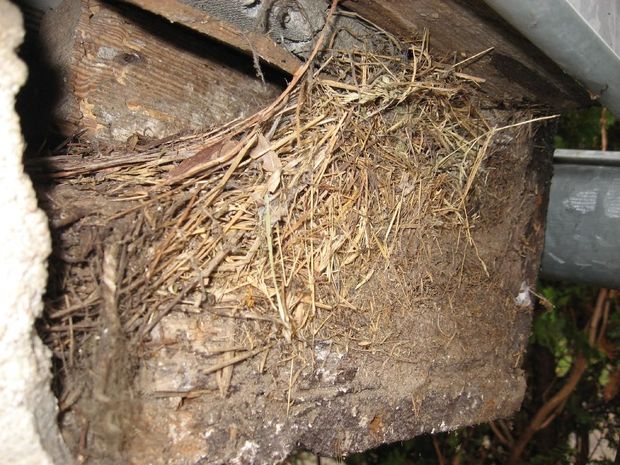 otwory budynków
 dziuple
 skrzynki lęgowe
 gniazda innych ptaków

 kształt kuli z bocznym wejściem, zbudowane z korzonków, źdźbeł traw wyścielone piórami
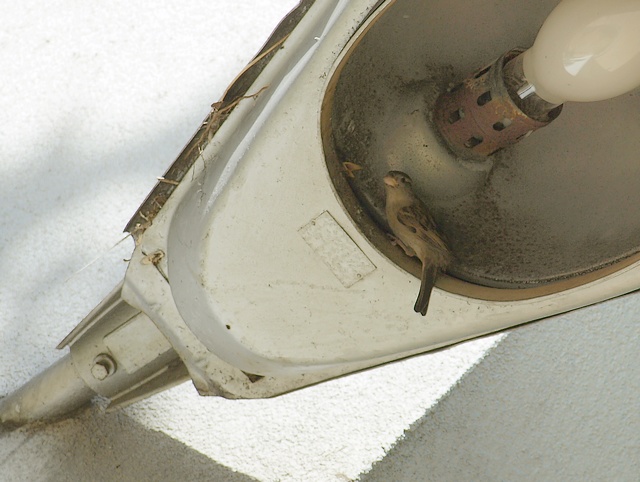 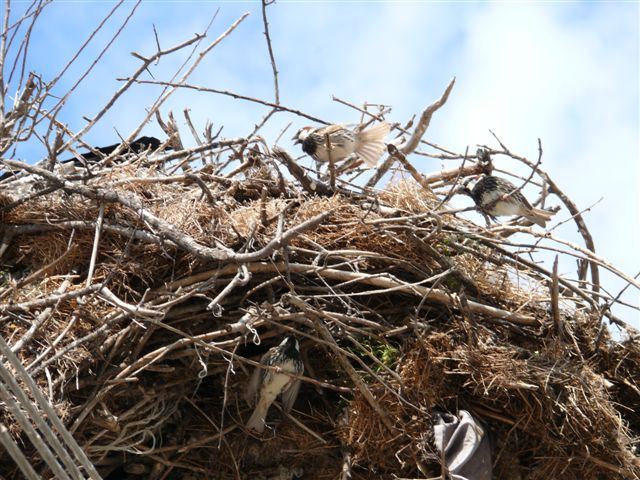 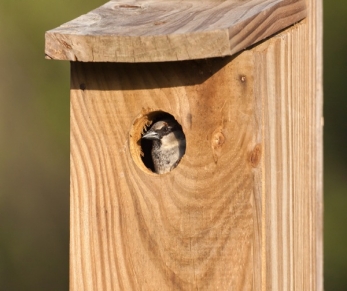 Szpak - miejsce gniazdowania
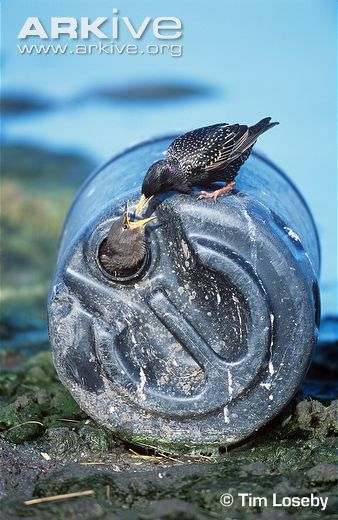 Dziuple.
Skrzynki lęgowe.
Szczeliny budynków. 
Miejsca antropogeniczne.
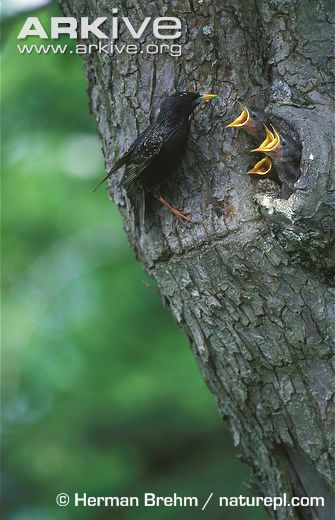 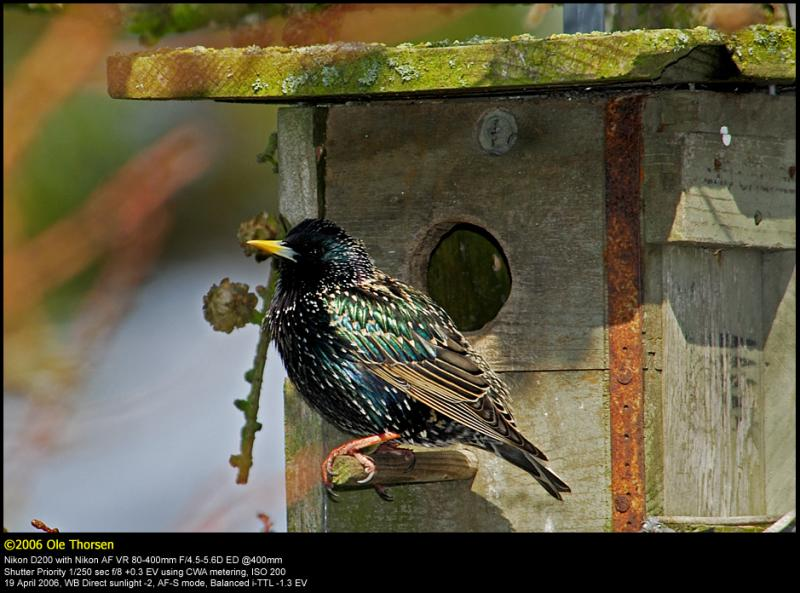 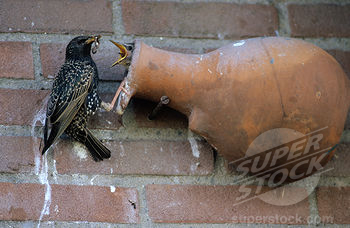 Dzięcioł duży - miejsce gniazdowania
jako dziuplak pierwotny sam wykuwa dziuple w różnych gatunkach drzew
 dziupla wykuta w pniu lub bocznym konarze drzewa na wysokości 0,5 – 20 m
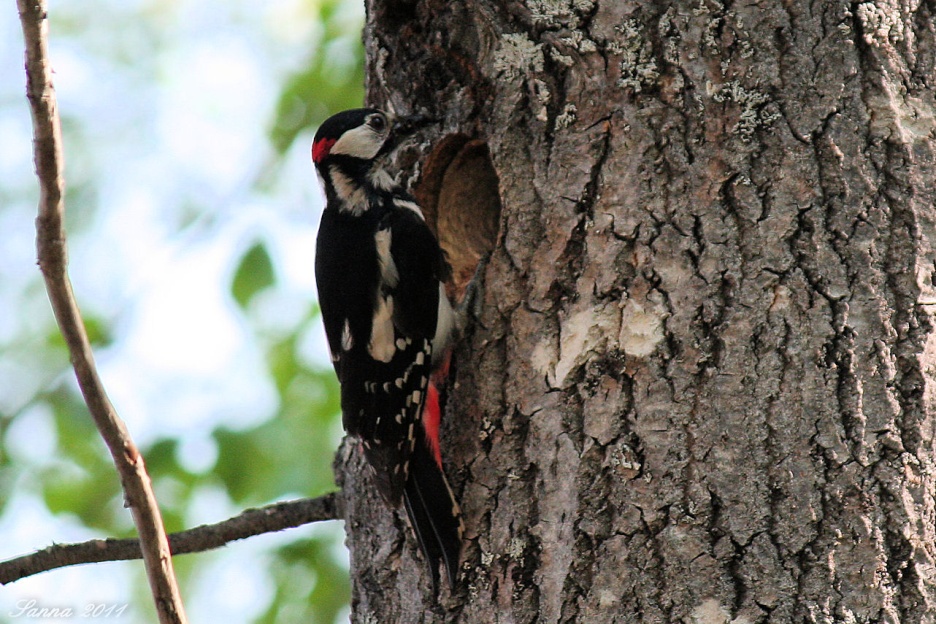 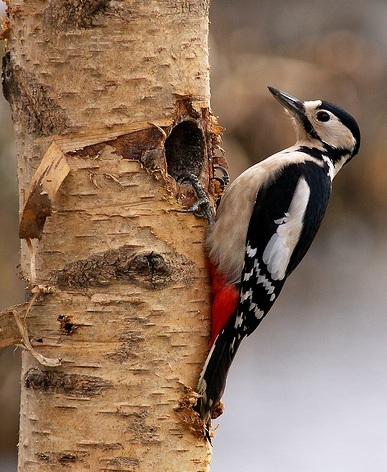 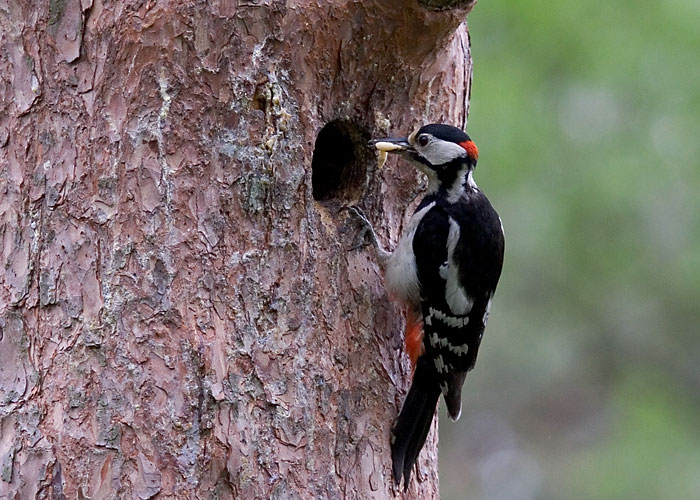 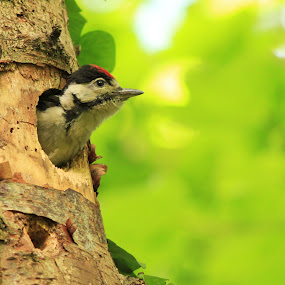 Sroka - miejsce gniazdowania
Gniazdo w koronach drzew lub na wierzchołkach krzewów. Zbudowane z patyków 
  i gliny w kształcie dużej kuli z zadaszeniem, wysłane trawami i korzonkami.
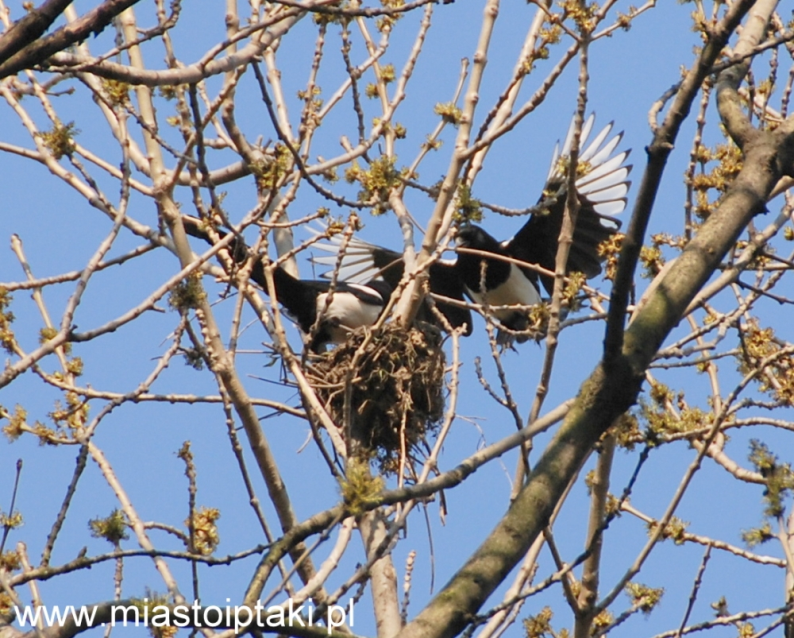 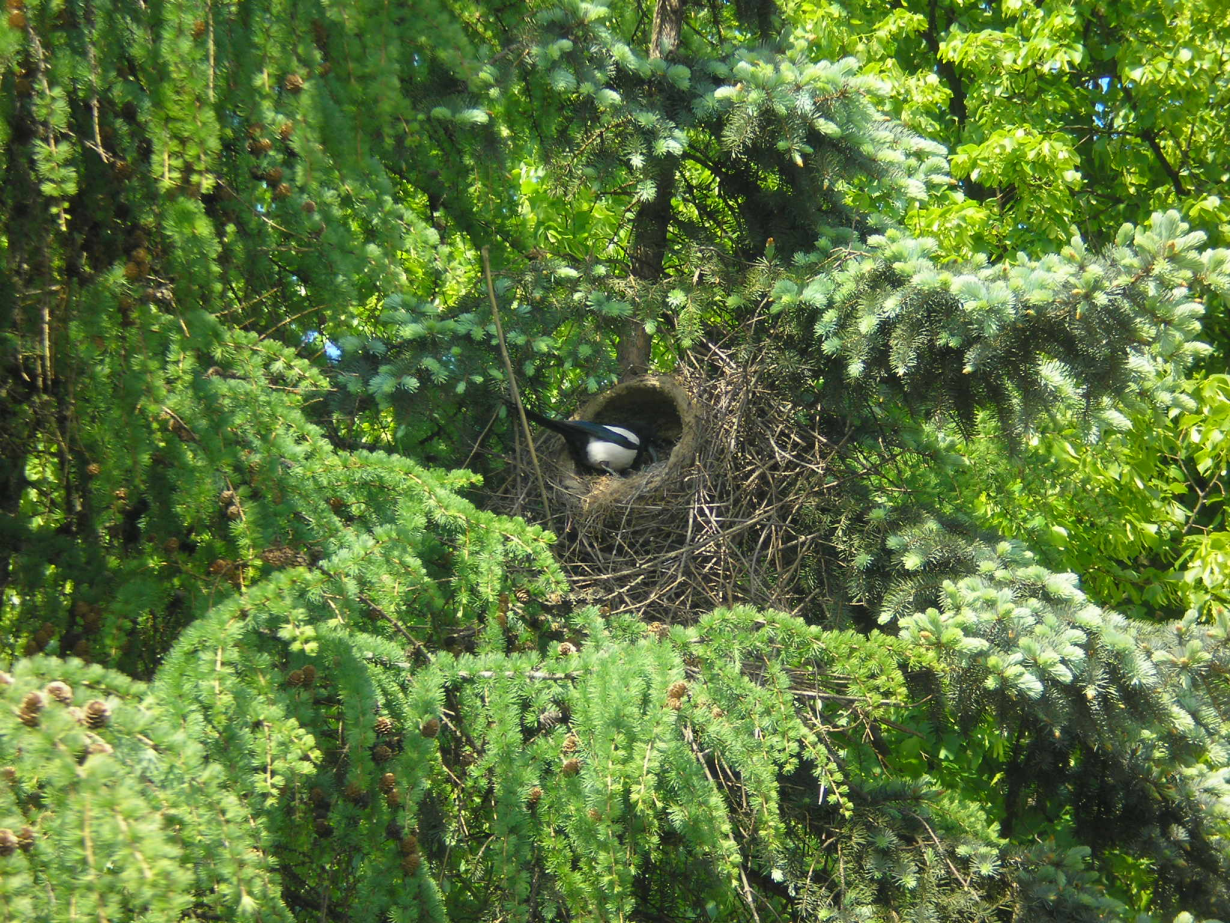 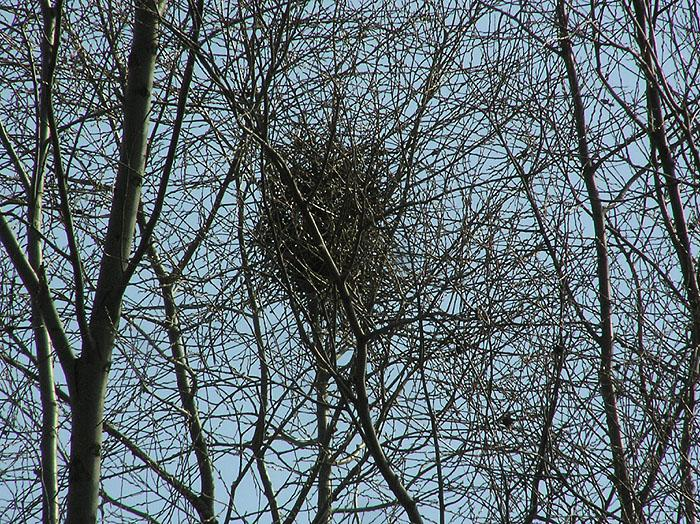